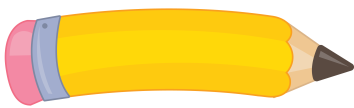 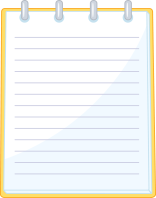 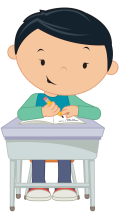 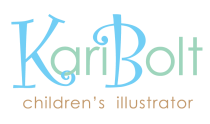 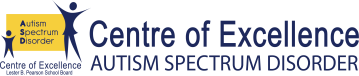 Clipart by: